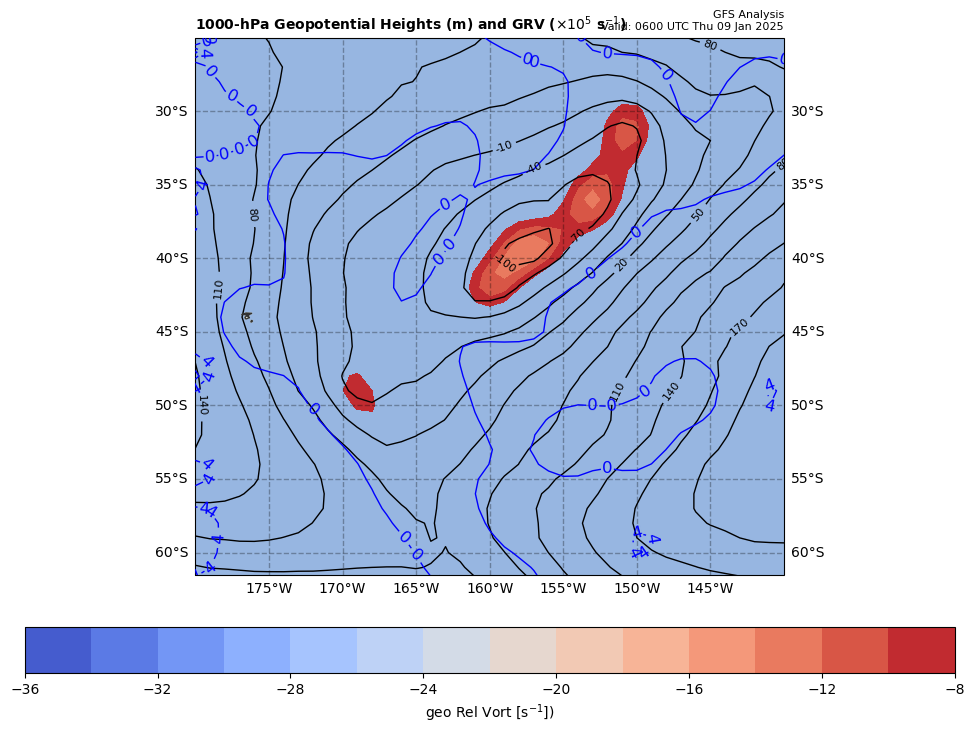 1000 hPa Z/Geo Rel Vort at t0
+
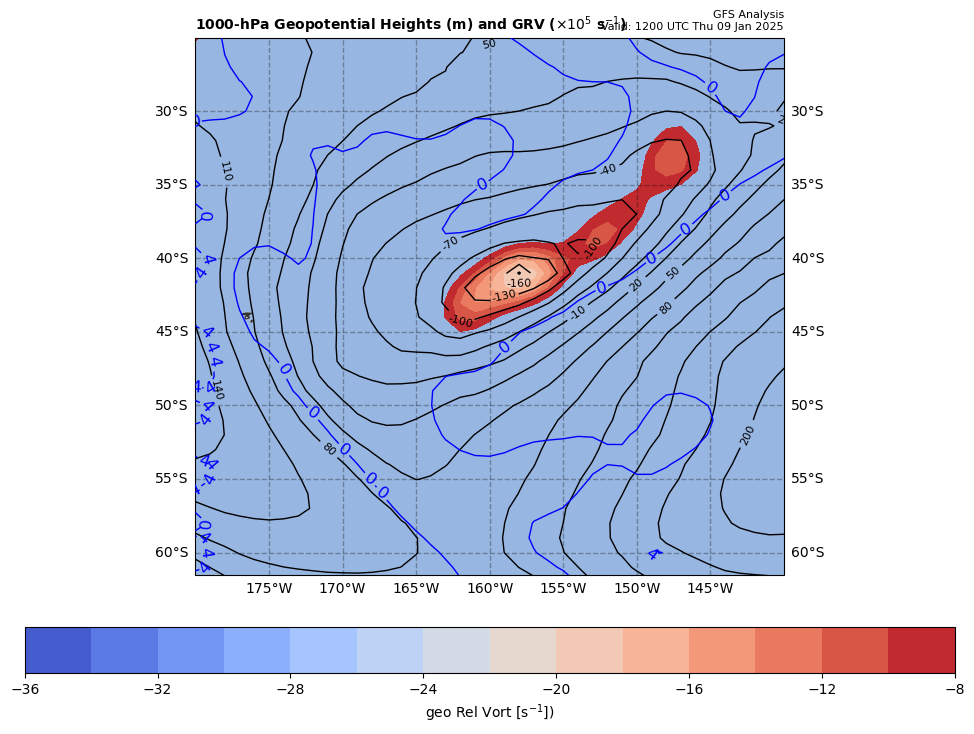 1000 hPa Z/Geo Rel Vort at t1
+
+
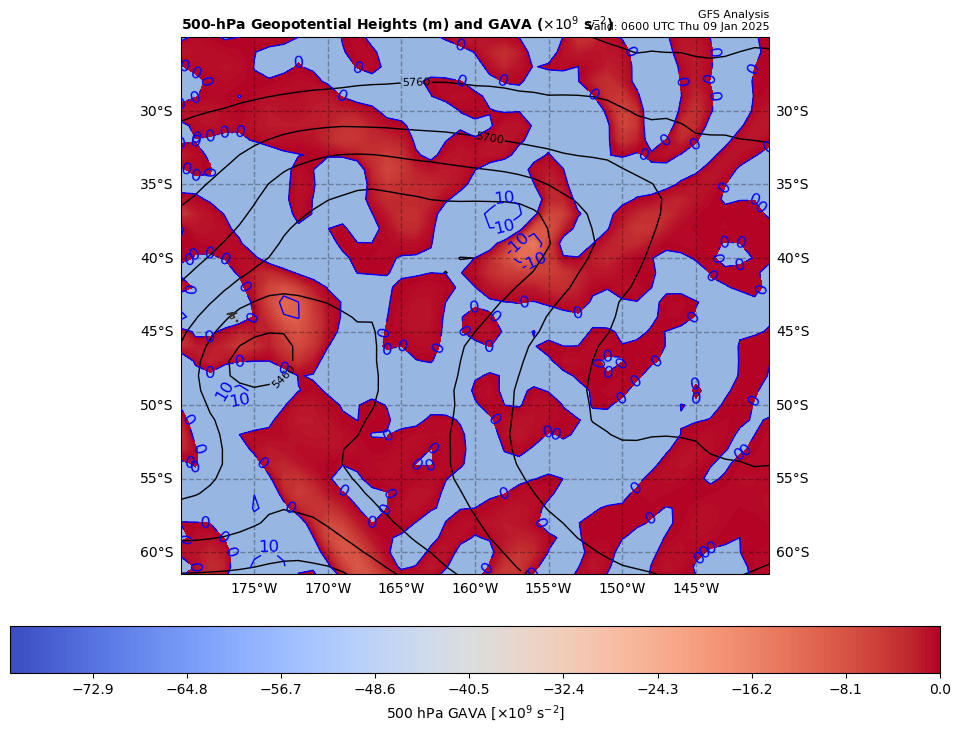 06Z GAVA (x 10-9 s-2); negative at 12Z position
+
-4.9467 x 10-9 s-2
Giving a GAVA contribution to cyclogenesis
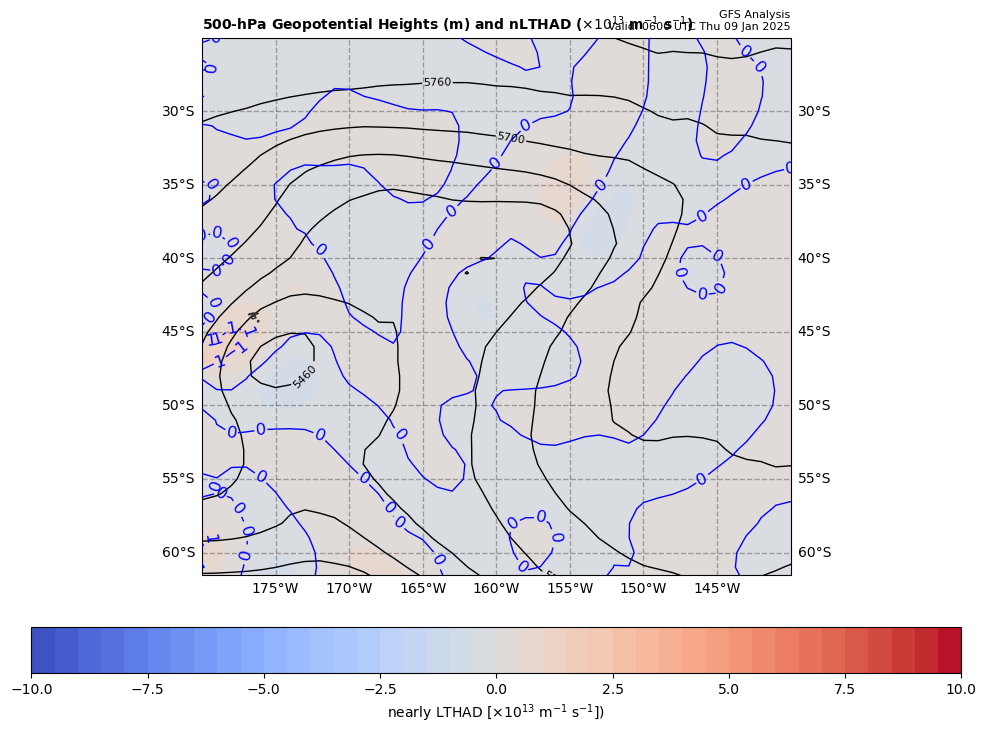 06Z nearly LTHAD (x 10-13 m-1s-1); negative at 12Z position
OLD WAY!!
+
-[9.81 m s-2/ (-9.541992x10-5 s-1)]*(-0.041318x10-13 m-1s-1) = -0.42479 x 10-9 s-2
So, multiply by –g/f, giving a LTHAD contribution to cyclogenesis
06Z nearly LTHAD (x 10-13 m-1s-1); negative at 12Z position
-0.315
+
THAD field shown
x 10-3 m s-1
NEW WAY!!
1.0o long. = 83.77 km
+
+0.747
+0.858
+1.153
+
+
+
+
+
+
+1.469
+
-[9.81 m s-2/ (-9.541992x10-5 s-1)]*(-0.48352x10-13 m-1s-1) = -0.49710 x 10-9 s-2
So, multiply by –g/f, giving a positive LTHAD contribution to cyclogenesis
Coriolis parameter=  -9.541992E-5  for Lat=  -41.0
  GARP-based LTHAD=  -4.247885E-10
  finite diff-based LTHAD=  -4.9709861E-10
    d2tdx2, d2tdy2, xnnLTHAD=   6.570439E-15  -1.140562E-14  -4.8351792E-15
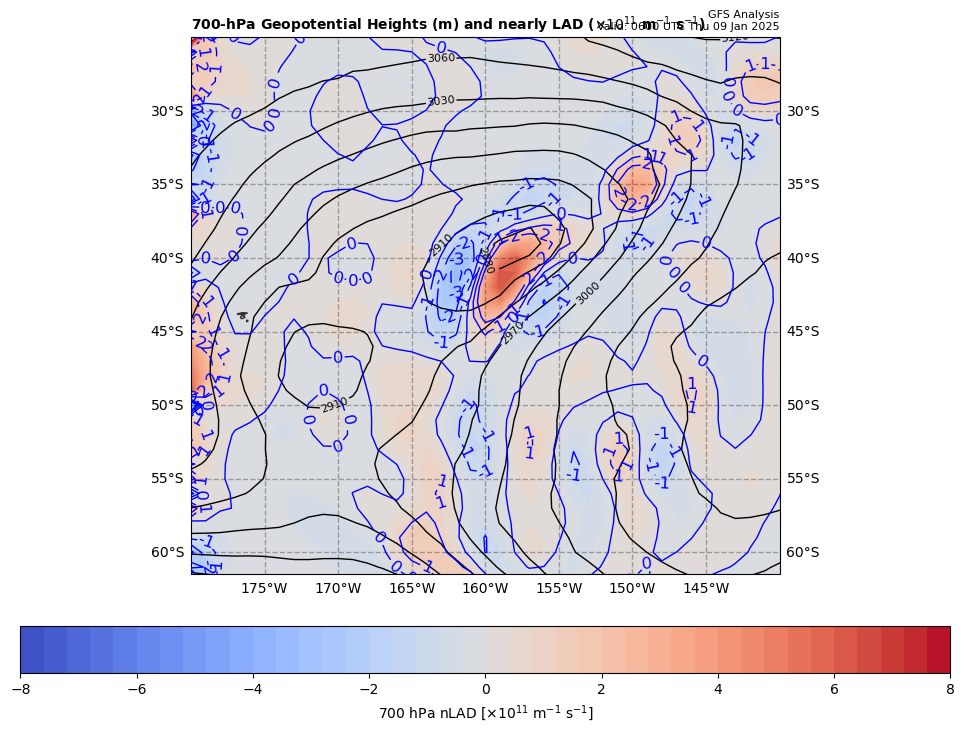 06Z nearly 700 hPa LAD (x 10-13 units); positive at 12Z position
+
0.49710 x 10-9 s-2 * 85% = +0.42253 x 10-9 s-2
So, multiply by –g/f, giving a LAD contribution to cyclolysis
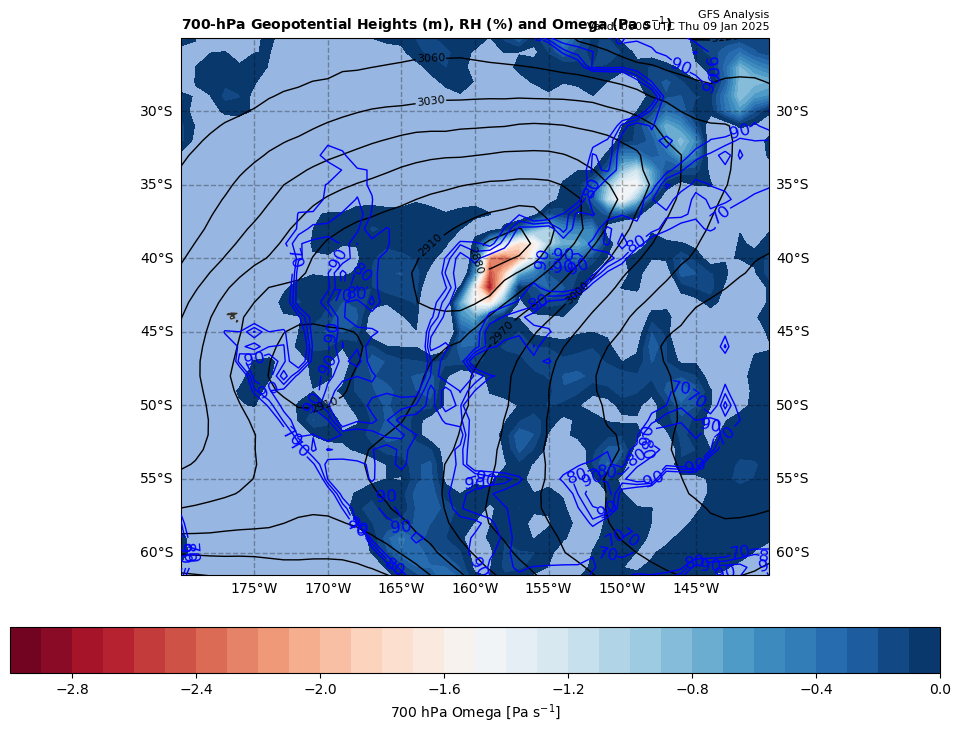 06Z nearly LDIA; latent heat release at 12Z position
+
0.42253 x 10-9 s-2  * 70% = -0.29577 x 10-9 s-2
ω < 0 m s-1 & RH ≥ 70%!!!
Calculations
Sum of terms on RHS = GAVA + LTHAD + LAD + LDIA
= -5.31704 x 10-9 s-2 

Finite difference approximation of LHS = dGRV/dt
= [(-20.4 – {-11.6}]) x 10-5 s-1 ] / [6 h * 60 min/h * 60 s/min]
= -4.07407 x 10-9 s-2 

RHS = 1.3051 x LHS
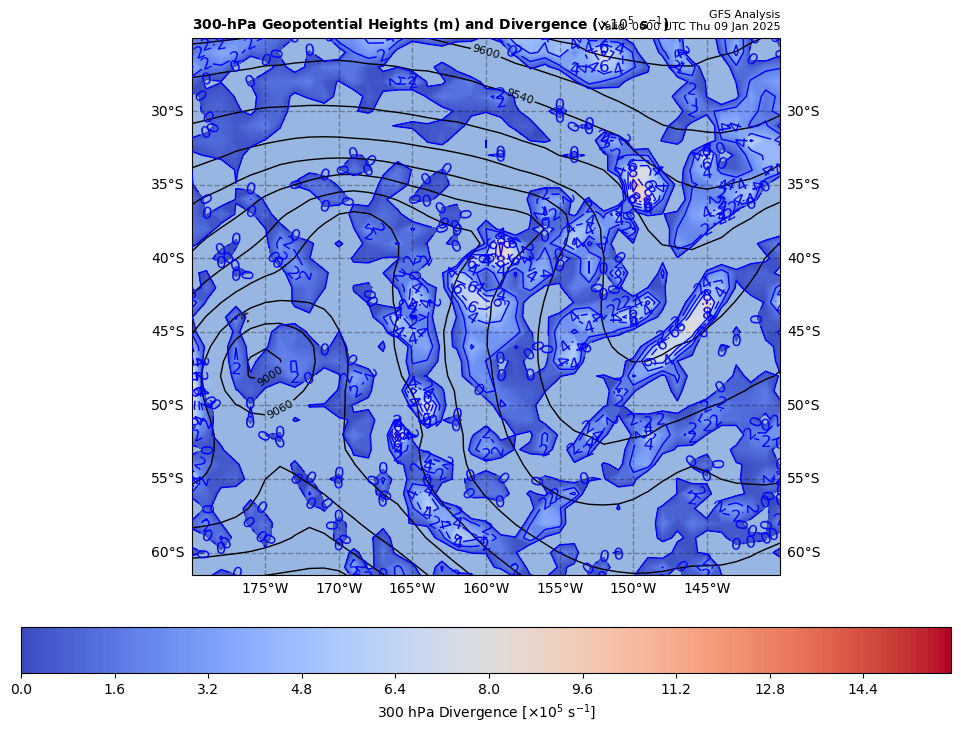 300 hPa Z, Div at t0
+
[+]
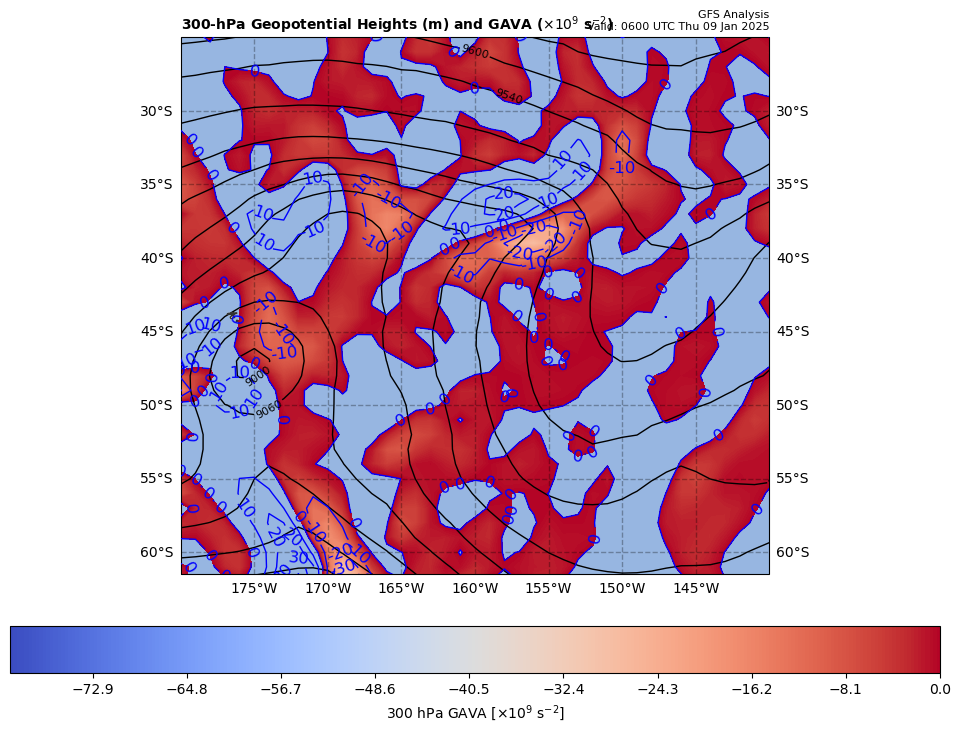 300 hPa Z, GAVA at t0
+
[-]
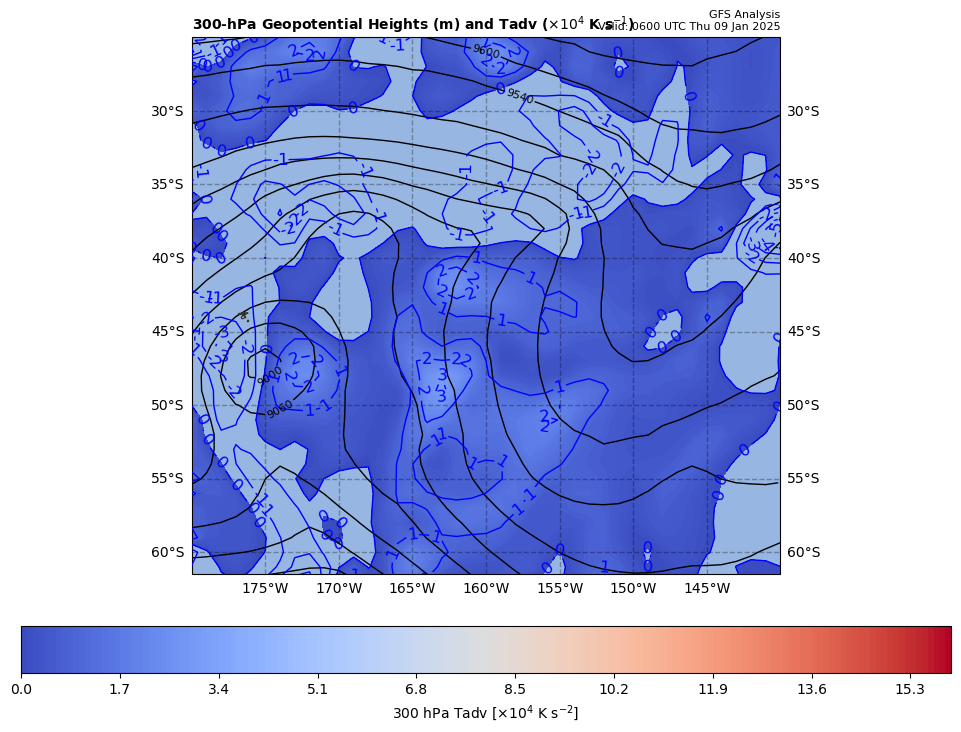 300 hPa Z, Temp Adv at t0
+
[+]